PTAC Education SubcommitteeGTB & SEPTR Scenarios
Governor’s Property Tax Advisory Council
Education Subcommittee
Prepared by Julia Pattin, LFD
May 23, 2024
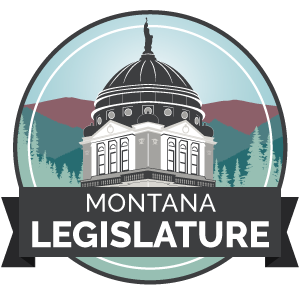 GTB aid equalizes districts’ revenue-generating capacity by providing a state GTB aid subsidy for districts with less property tax wealth to bring their revenue-generating capacity (based on the district GTB ratio) to a guaranteed amount
Changing the GTB ratio changes the guaranteed amount, which makes more/fewer districts eligible for GTB aid and changes the amount of GTB aid received by eligible districts.
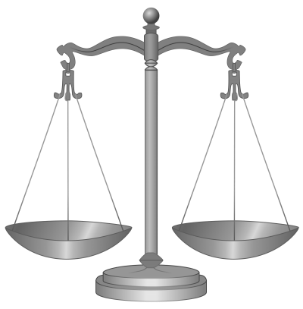 Guaranteed Tax Base (GTB) Aid
A district’s revenue-generating capacity is measured as a ratio of the district’s property wealth (taxable value) to its local funding needs and costs (sometimes ANB, but in our district general fund formula, the GTB area).
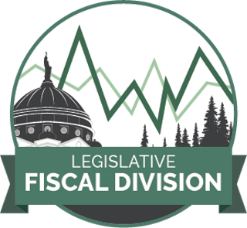 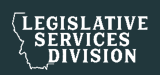 2
GTB provides support for low tax value and/or high student areas.  When combined with the school funding formula, this promotes base level equal opportunities for students across Montana.  

For example, Ennis K-12 and Superior K-12 school districts have relatively comparable enrollment (ANB), and Superior K-12 receives GTB aid while Ennis K-12 does not:
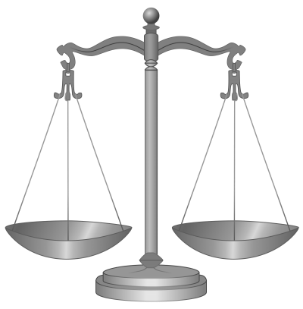 This is due to the difference in tax bases for the districts. 

The number of mills it would take to raise $1.0 million for those two districts WITHOUT GTB are calculated below:
Guaranteed Tax Base (GTB) Aid
It would take Superior K-12 192.46 mills to collect $1.0 million, while Ennis K-12 would need only 5.23 mills to do the same. GTB aid helps equalizes the tax burden for education between different areas.
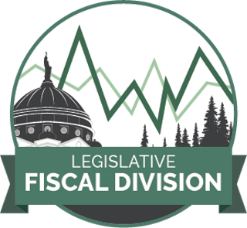 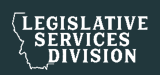 This portion of the law is effective beginning in FY 2025 (“hard coded” increase) and FY 2026 (“dialing” mechanism)
New SEPTR Account
(School Equalization and 
Property Tax Reduction)

Receives revenue from the 95 mill statewide equalization levies, with 55%  of increased revenue over prior year triggering a reduction in local property taxes through equalization mechanisms

2nd Source of State School Funding;
any remaining state obligation 
comes from the 
general fund
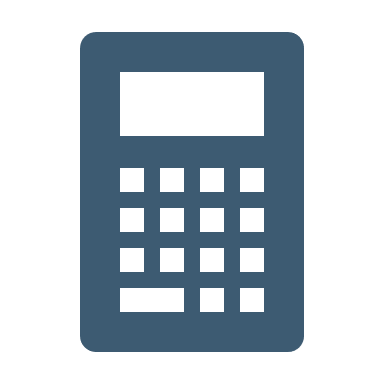 Each equalization mechanism is “dialed up” until the ratio of state to local revenue reaches approximately 70:30 (debt service 20:80) then the revenue increase from the 95 mills flows to next mechanism
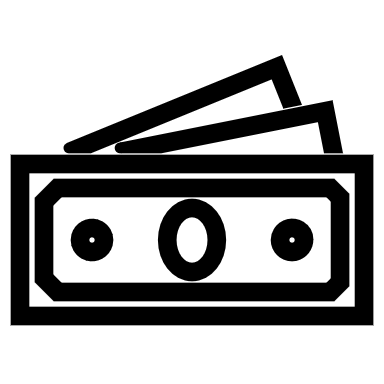 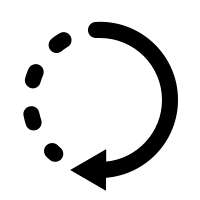 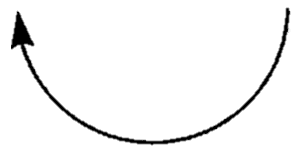 55% of ∆
Increase countywide school retirement GTB to lower county property taxes
Utilizing a portion of the 95 mill increase means that the remaining increase can be used to fund annual increases in the existing K-12 formula. This maintains a balance between property tax and other taxes in the state general fund (largely income) in funding K-12.
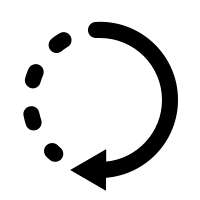 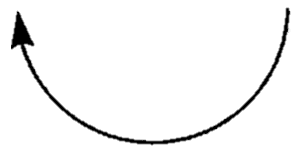 This portion of the law is already in effect (as of July 1, 2023)
Increase state major maintenance aid
to lower school district property taxes
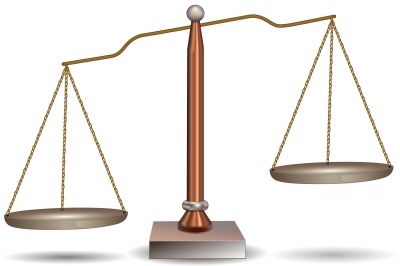 The SEPTR account also helps maintain a balance between state and local funding for K-12.

Historically, during Montana budget shortfalls K-12 costs have shifted onto local taxpayers.

When K-12 leans harder on local property taxes, the more the Legislature’s constitutional duty to “distribute [K-12 funding] in an equitable manner” can be questioned.
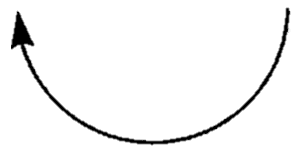 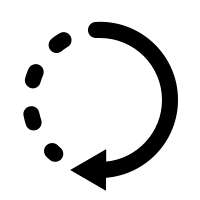 Increase debt service assistance
to lower school district property taxes
If there is a reduction in revenue (not just mills) brought in by the 95 mills from the prior year, BASE GTB and countywide retirement GTB are “dialed down” by the full amount of the decrease, shifting costs back onto local taxpayers
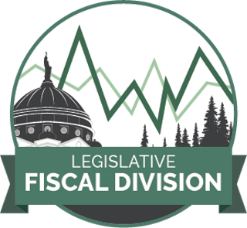 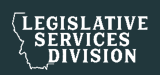 State Funding for the District General Fund and Countywide School Retirement Fund
All revenue generated by the state-wide 95-mill levy is returned to school districts per law:

From 20-9-331 on the 33 mills:
The revenue collected from this levy must be apportioned to the support of the elementary BASE funding programs of the school districts in the county and to the school equalization and property tax reduction account established in 20-9-336

From 20-9-333 on the 22 mills:
The revenue collected from this levy must be apportioned to the support of the BASE funding programs of high school districts in the county and to the school equalization and property tax reduction account established in 20-9-336

From 20-9-360 on the 40 mills:
Proceeds of the levy must be remitted to the department of revenue, as provided in 15-1-504, and must be deposited to the credit of the school equalization and property tax reduction account established in 20-9-336 for state equalization aid to the public schools of Montana.

The 95-mill revenue 
Is appropriated to schools in HB 2 
(the main state 
funding bill):
The 95-mill levy does not meet the state's entire obligation for BASE school funding.
State general fund 
(primarily income tax)
State general fund (primarily income tax)
95 mills
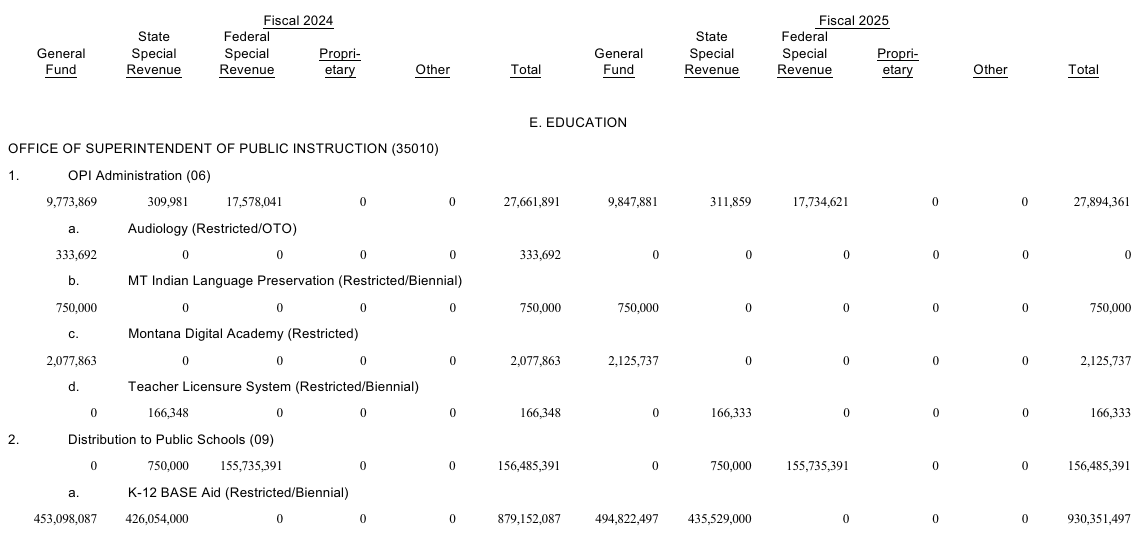 Guarantee account
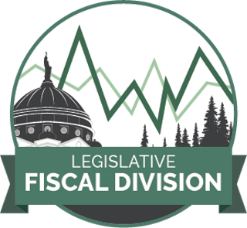 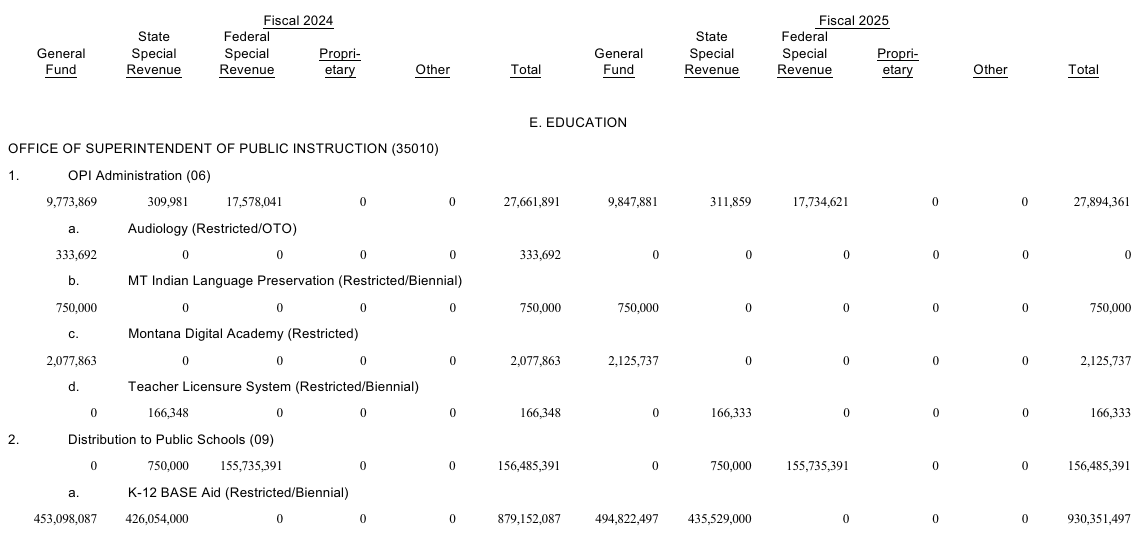 FY 2024 District General Fund
Total state funding for schools: $955M
Portion funded by the 95 mills:  $445M
Remainder state general fund (primarily income tax), guarantee account, & other: $530M
FY 2023 District General Fund
Total state funding for schools: $935M
Portion funded by the 95 mills:  $350M
Remainder state general fund (primarily income tax) & guarantee account, & other: $585M
FY 2025 District General Fund
Total state funding for schools: $1,013M
Portion funded by the 95 mills:  $458M
Remainder state general fund (primarily income tax), guarantee account, & other: $580M
Funding sources for the district general fund and retirement fund
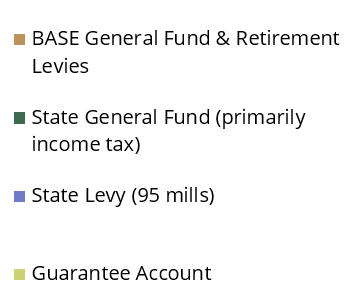 *FY 2024-2025 are estimated
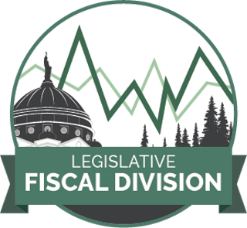 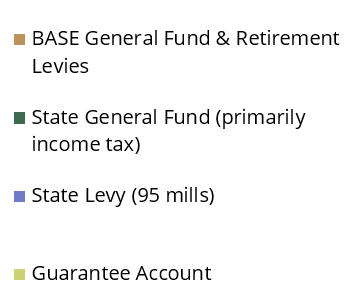 In FY 2025, the district general fund GTB formula will also self-correct for a lag in taxable values and will decrease local BASE levies (non-voted) in the district general fund by ~$20M
In FY 2024, the 95 mills brought in $75M more than in FY 2023, decreasing the amount of state general fund (primarily income tax) needed for school funding
How the SEPTR “dial” will affect funding for FY 2024 and FY 2025
In FY 2025, the “hardcoded” retirement GTB ratio increase based on the increased revenue from the 95 mills will increase the state general fund contribution to school retirement and decrease non-voted local property tax levies for retirement by ~$33M
*FY 2024-2025 are estimated
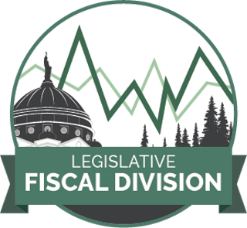 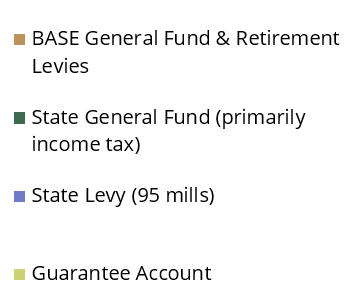 How the SEPTR “dial” will affect funding for FY 2024 and FY 2025
As the 95 mills bring in more revenue, the SEPTR “dial” calculation (based on that increase in the 95 mills) bumps 

$33M of the offset state general fund contribution for FY 2025
and then  
55% of the offset state general fund contribution from FY 2026 onward 

overflows from the district general fund into the county retirement fund, ensuring that a portion of increases in revenue from the 95 mills go toward reducing local property taxes
*FY 2024-2025 are estimated
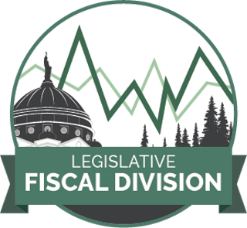 Legislative action needed to change the SEPTR dial
Tax impact scenarios: BASE GTB ratio & SEPTR dial

BASE GTB ratio: 
262% (current law)

SEPTR dial:
55% (current law)
75%
100%
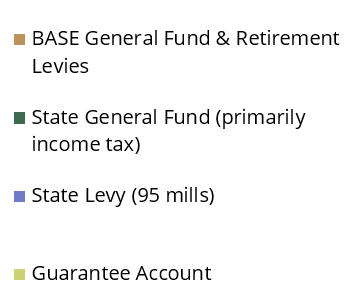 *Estimates
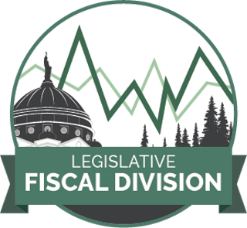 Legislative action needed to change the SEPTR dial
Tax impact scenarios: BASE GTB ratio & SEPTR dial

BASE GTB ratio: 
262% (current law)
275%
2,650%

SEPTR dial:
55% (current law)
*Estimates
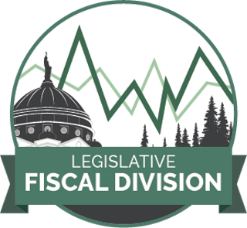 Total reduction in BASE and retirement levies for FY 2026 under various SEPTR and GTB scenarios
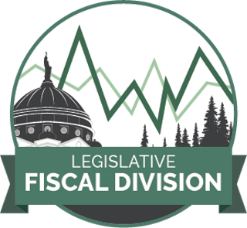 Legislative action needed to change the 95 mills to 79 mills
How would the SEPTR mechanism work if the 95 mills are reduced in FY 2026?

State levy: 79 mills (floating)
SEPTR dial: 100%
If the state levy were to float (without mill banking), the load on the state general fund (primarily income tax) and local levies for the district general fund BASE budget and retirement would increase
Even with the SEPTR dial at 100%, reducing the 95 mills to 79 would reduce the amount of revenue and dampen the effects of the SEPTR “dial” calculation. 

The $33M increase in state funding for the Retirement Fund is hard-coded for FY 2025, but for FY 2026 and beyond, the state retirement contribution would remain relatively flat.
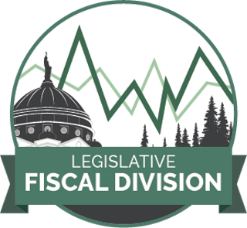 *Estimates
Questions?
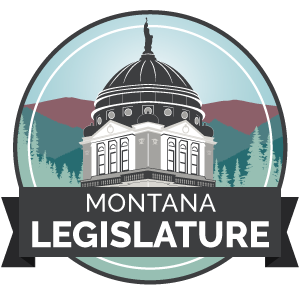